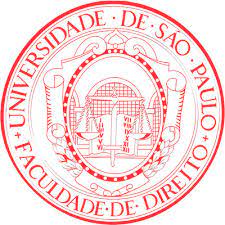 Introdução ao Direito Notarial e Registral      Registro Civil de Pessoas JurídicasRegistro de Títulos e Documentos
andreia ruzzante Gagliardi
andreia.ruzzante@gmail.com
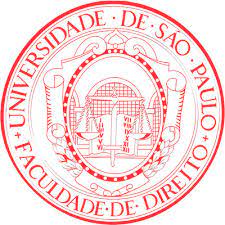 Ementa da Aula
REGISTRO CIVIL DE PESSOAS JURÍDICAS
Pessoa Jurídica
Atribuições
Livros
Pessoas Jurídicas em Especial
REGISTRO DE TÍTULOS E DOCUMENTOS
Atribuições
Livros
Espécies de Atos
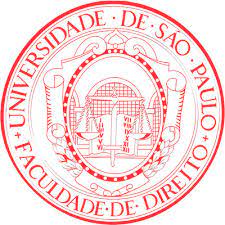 Noção histórica
O Registro Civil de Pessoas Jurídicas e o Registro de Títulos e Documentos surgiram no Brasil por meio do Lei n. 973, de 02 de janeiro de 1903;
 O RTD surgiu com a finalidade de repositório residual, enquanto o RCPJ já se destinava ao registro de sociedades de direito civil (religiosas, científicas, artísticas, políticas, recreativas e outras), que era realizado até então pelos oficiais do registro hipotecário;
Em que pesem sejam duas especialidades distintas, é tradição brasileiras que sejam outorgadas sempre em conjunto;
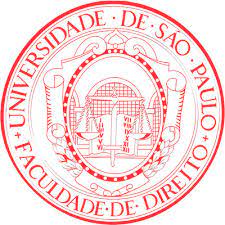 Previsão Legal
PREVISÃO LEGAL
Art. 1º da LRP: Os serviços concernentes aos Registros Públicos, estabelecidos pela legislação civil para autenticidade, segurança e eficácia dos atos jurídicos, ficam sujeitos ao regime estabelecido nesta Lei. 
§ 1º Os Registros referidos neste artigo são os seguintes: 
I - o registro civil de pessoas naturais;       
II - o registro civil de pessoas jurídicas;     
III - o registro de títulos e documentos;      
IV - o registro de imóveis.
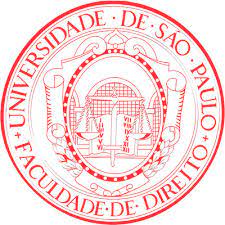 Pessoas Jurídicas
CONCEITO DE PESSOA JURÍDICA
As pessoas jurídicas “se compõem, ora de um conjunto de pessoas*, ora de uma destinação patrimonial, com aptidão para adquirir e exercer direitos e contrair obrigações”.
Pereira, Caio Mário da Silva. Instituições de Direito Civil - Introdução ao Direito Civil - Teoria Geral de Direito Civil - Vol. I (p. 361). Editora Forense. Edição do Kindle.

Caio Mário aponta três requisitos para o surgimento de uma PJ:
 vontade humana;
  forma legal – necessária à personificação, por meio do registro público;
 liceidade dos objetivos.
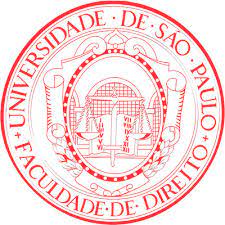 Pessoas Jurídicas
PERSONIFICAÇÃO DA PESSOA JURÍDICA
Art. 45, CC. Começa a existência legal das pessoas jurídicas de direito privado com a inscrição do ato constitutivo no respectivo registro, precedida, quando necessário, de autorização ou aprovação do Poder Executivo, averbando-se no registro todas as alterações por que passar o ato constitutivo.
Parágrafo único. Decai em três anos o direito de anular a constituição das pessoas jurídicas de direito privado, por defeito do ato respectivo, contado o prazo da publicação de sua inscrição no registro.

Ao contrário do que ocorre com o registro de nascimento da pessoa natural, o registro da pessoa jurídica é CONSTITUTIVO.
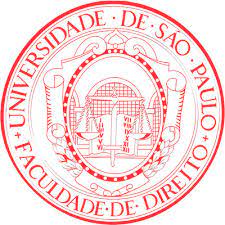 Pessoas Jurídicas
PERSONIFICAÇÃO DA PESSOA JURÍDICA

Nos termos do artigo 1.151, o registro deve ser requerido em até 30 dias da data da lavratura do ato constitutivo. Se requerido após esse prazo, o registro somente surtirá efeitos a partir da data de sua efetivação.

Enquanto não registrada, não há aquisição de personalidade jurídica. Tratando-se de sociedade, configurar-se como sociedade irregular ou em comum.
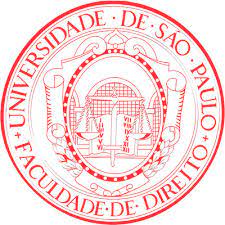 Pessoas Jurídicas
Art. 1.151 CC. O registro dos atos sujeitos à formalidade exigida no artigo antecedente será requerido pela pessoa obrigada em lei, e, no caso de omissão ou demora, pelo sócio ou qualquer interessado.

§ 1 o Os documentos necessários ao registro deverão ser apresentados no prazo de trinta dias, contado da lavratura dos atos respectivos.

§ 2 o Requerido além do prazo previsto neste artigo, o registro somente produzirá efeito a partir da data de sua concessão.

§ 3 o As pessoas obrigadas a requerer o registro responderão por perdas e danos, em caso de omissão ou demora.
Pessoas Jurídicas
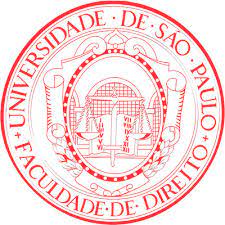 O Registro Civil de Pessoas Jurídicas
ATRIBUIÇÕES
Art. 114. No Registro Civil de Pessoas Jurídicas serão inscritos:
I - os contratos, os atos constitutivos, o estatuto ou compromissos das sociedades civis, religiosas, pias, morais, científicas ou literárias, bem como o das fundações e das associações de utilidade pública 
	CORRESPONDEM ÀS ASSOCIAÇÕES, FUNDAÇÕES E ENTIDADES RELIGIOSAS e SOCIEDADES SIMPLES NO ATUAL CC;
II - as sociedades civis que revestirem as formas estabelecidas nas leis comerciais, salvo as anônimas.
CORRESPONDEM ÀS SOCIEDADES SIMPLES REVESTIDAS DE UMA DAS FORMAS ESTABELECIDAS NA PARTE ESPECIAL, EXCETO S/A, NO ATUAL CC
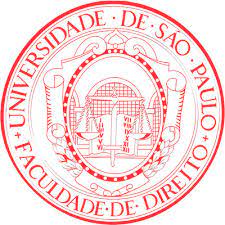 Registro Civil de Pessoas Jurídicas
ATRIBUIÇÕES
III - os atos constitutivos e os estatutos dos partidos políticos
Parágrafo único. No mesmo cartório será feito o registro dos jornais, periódicos, oficinas impressoras, empresas de radiodifusão e agências de notícias a que se refere o art. 8º da Lei nº 5.250, de 9-2-1967.
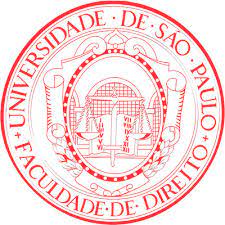 Registro Civil de Pessoas Jurídicas
ATRIBUIÇÕES = Cap. XVIII, NSCGJ-SP
a) registrar os atos constitutivos, contratos sociais e estatutos das sociedades simples; das associações, incluídos os sindicatos; dos partidos políticos e seus diretórios; das organizações religiosas; das fundações de direito privado; das empresas individuais de responsabilidade limitada, de natureza simples.  
b) registrar as sociedades simples revestidas das formas empresárias, conforme estabelecido no Código Civil, com exceção das sociedades anônimas e das sociedades em comandita por ações. 
c) matricular jornais, revistas e demais publicações periódicas, oficinas impressoras, empresas de radiodifusão que mantenham serviços de notícias, reportagens, comentários, debates e entrevistas, e as empresas que tenham por objeto o agenciamento de notícias.
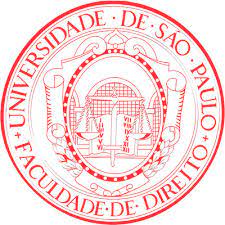 Registro Civil de Pessoas Jurídicas
ATRIBUIÇÕES

d) averbar, nas respectivas inscrições e matrículas, todas as alterações supervenientes. 
e) fornecer certidões dos atos arquivados e dos que praticarem em razão do ofício. 
f) registrar e autenticar livros das pessoas jurídicas registradas, exigindo a apresentação do livro anterior, observando-se sua rigorosa sequência numérica, com a comprovação de, no mínimo, 50% (cinquenta por cento) da utilização de suas páginas, bem como uma cópia reprográfica do termo de encerramento para arquivo no Serviço.
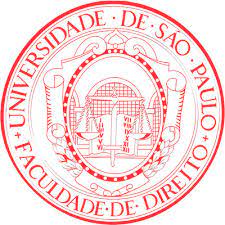 Registro Civil de Pessoas Jurídicas
NÃO SÃO ATRIBUIÇÕES DO RCPJ:
 O registro do empresário e da sociedade empresária:
Art. 1.150. O empresário e a sociedade empresária vinculam-se ao Registro Público de Empresas Mercantis a cargo das Juntas Comerciais, e a sociedade simples ao Registro Civil das Pessoas Jurídicas, o qual deverá obedecer às normas fixadas para aquele registro, se a sociedade simples adotar um dos tipos de sociedade empresária.

 O registro das cooperativas: 
 Embora o artigo 982 afirme que as cooperativas possuem natureza de sociedades simples, a Lei n. 5.764/71 determina seu registro na Junta Comercial;

O registro da sociedade de advogados
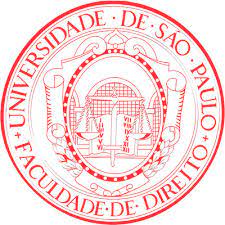 Registro Civil de Pessoas Jurídicas
LIVROS:
LIVRO A – todos os atos relativos às pessoas jurídicas
LIVRO B – todos os atos relativos às matrículas
LIVRO C – Livro Protocolo
* Prioridade no registro do nome da PJ
A QUALIFICAÇÃO REGISTRAL
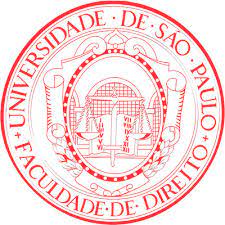 Registro Civil de Pessoas Jurídicas
Protocolo – Princípio da Rogação
Art. 121. O registro será feito com base em uma via do estatuto, compromisso ou contrato, apresentada em papel ou em meio eletrônico, a requerimento do representante legal da pessoa jurídica.    
§ 1º É dispensado o requerimento de que trata o caput deste artigo caso o representante legal da pessoa jurídica tenha subscrito o estatuto, compromisso ou contrato.    
§ 2º Os documentos apresentados em papel poderão ser retirados pelo apresentante nos 180 (cento e oitenta) dias após a data da certificação do registro ou da expedição de nota devolutiva.
§ 3º Decorrido o prazo de que trata o § 2º deste artigo, os documentos serão descartados. ​
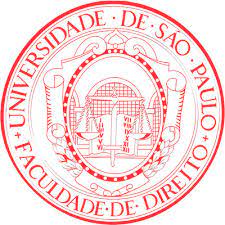 Registro Civil de Pessoas Jurídicas
Qualificação Registral – Licitude
​Art. 115. Não poderão ser registrados os atos constitutivos de pessoas jurídicas, quando o seu objeto ou circunstâncias relevantes indiquem destino ou atividades ilícitos ou contrários, nocivos ou perigosos ao bem público, à segurança do Estado e da coletividade, à ordem pública ou social, à moral e aos bons costumes.                     
Parágrafo único. Ocorrendo qualquer dos motivos previstos neste artigo, o oficial do registro, de ofício ou por provocação de qualquer autoridade, sobrestará no processo de registro e suscitará dúvida para o Juiz, que a decidirá.
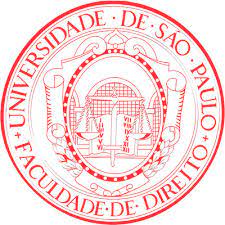 Registro Civil de Pessoas Jurídicas
Qualificação Registral - Requisitos Básicos de Constituição das PJs

​Art. 46, CC. O registro declarará:
I - a denominação, os fins, a sede, o tempo de duração e o fundo social, quando houver;
II - o nome e a individualização dos fundadores ou instituidores, e dos diretores;
III - o modo por que se administra e representa, ativa e passivamente, judicial e extrajudicialmente;
IV - se o ato constitutivo é reformável no tocante à administração, e de que modo;
V - se os membros respondem, ou não, subsidiariamente, pelas obrigações sociais;
VI - as condições de extinção da pessoa jurídica e o destino do seu patrimônio, nesse caso.
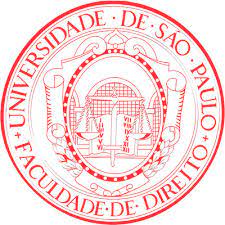 Registro Civil de Pessoas Jurídicas
Qualificação Registral – Controle do Nome da PJ
​Art. 1.155, CC. Considera-se nome empresarial a firma ou a denominação adotada, de conformidade com este Capítulo, para o exercício de empresa.
Parágrafo único. Equipara-se ao nome empresarial, para os efeitos da proteção da lei, a denominação das sociedades simples, associações e fundações.
Devem ser observadas regras para composição do nome, previstas nos artigos 1.156 e seguintes do CC.
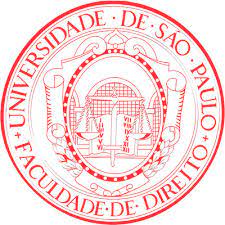 Registro Civil de Pessoas Jurídicas
Qualificação Registral – Controle do Nome da PJ
​Art. 1.163, CC. O nome de empresário deve distinguir-se de qualquer outro já inscrito no mesmo registro.
Cap. VXIII, NSCGJ-SP: 
3. É vedado, na mesma Comarca, o registro de pessoas jurídicas com nome empresarial (denominação social ou razão social) ou denominação idêntica ou semelhante a outra já existente, que possa ocasionar dúvida aos usuários do serviço.
3.2. O registro de constituição de nova pessoa jurídica ou a averbação de alteração da denominação de pessoa jurídica já registrada dependerá de prévia busca em todos os Oficiais de Registro da Comarca, para constatação da inexistência de prévia utilização da denominação ou firma pretendida.
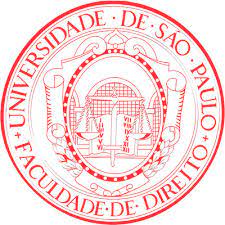 Registro Civil de Pessoas Jurídicas
Qualificação Registral 
​ Além dos aspectos gerais já citados, devem ser observadas as normas específicas relativas à cada uma das espécies de Pessoa Jurídica;
Os requisitos de forma devem ser observados também, eg., visto de advogado nos atos constitutivos, assinaturas obrigatórias (físicas ou com certificado digital ICP-Brasil);
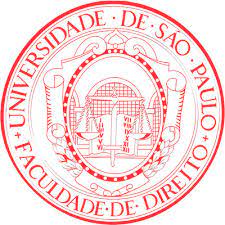 Registro Civil de Pessoas Jurídicas
Associações
“​Associação é aquela [pessoa jurídica] que se propõe a realizar atividades não destinadas a proporcionar interesse econômico aos associados; sociedade é a que oferece vantagens pecuniárias aos seus componentes”.
Pereira, Caio Mário da Silva. Instituições de Direito Civil - Vol. I (pp. 425-426). Editora Forense. Edição do Kindle. 
_____
CC,  art. 53. Constituem-se as associações pela união de pessoas que se organizem para fins não econômicos.
Parágrafo único. Não há, entre os associados, direitos e obrigações recíprocos.
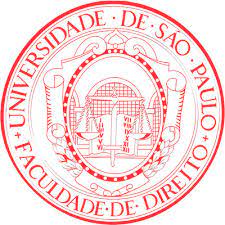 Registro Civil de Pessoas Jurídicas –
Associações e Princípios Constitucionais: ​
Artigo 5º, CF:
XVII - é plena a liberdade de associação para fins lícitos, vedada a de caráter paramilitar; 
XVIII - a criação de associações e, na forma da lei, a de cooperativas independem de autorização, sendo vedada a interferência estatal em seu funcionamento;
XIX - as associações só poderão ser compulsoriamente dissolvidas ou ter suas atividades suspensas por decisão judicial, exigindo-se, no primeiro caso, o trânsito em julgado;
XX - ninguém poderá ser compelido a associar-se ou a permanecer associado;
XXI - as entidades associativas, quando expressamente autorizadas, têm legitimidade para representar seus filiados judicial ou extrajudicialmente;
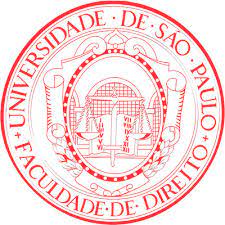 Registro Civil de Pessoas Jurídicas –Associações
Requisitos específicos que devem constar do estatuto, sob pena de nulidade (art. 54, CC):
Denominação, fins e sede da associação;
 Requisitos para admissão, demissão e exclusão dos associados;
A EXCLUSÃO DO ASSOCIADO EXIGE JUSTA CAUSA, A SER APURADA EM PROCEDIMENTO QUE RESPEITE O DIREITO DE DEFESA E DE RECURSO (art. 57)
 Direitos e deveres dos associados;
 Fontes de recursos para manutenção;
 Modo de constituição e funcionamento dos órgãos deliberativos;
As condições para alteração do estatuto e para a dissolução da sociedade;
 Forma de gestão administrativa e respectivas contas
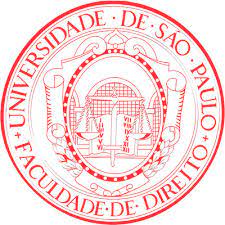 Registro Civil de Pessoas Jurídicas –
Questão interessante: ​
 Em SP,  é vedada a transformação de associação ou fundação em sociedade, exceto as associações de ensino superior (Lei n. 11.096/2005) e associações cujo patrimônio seja dividido em cotas ou frações ideais (item 32, Cap. VIII, NSCGJ-SP). O fundamento é no sentido de que tais operações somente são possíveis entre pessoas jurídicas da mesma natureza.
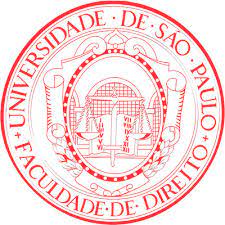 Registro Civil de Pessoas Jurídicas
Sindicatos
 Os sindicatos são uma forma associativa com algumas características particulares, “uma associação profissional com prerrogativas especiais” (José Afonso da Silva), como a possibilidade de defender os interesses coletivos e individuais da categoria, participar de negociações e celebrar convenções e acordos coletivos;
 O artigo 8º da CF garante a liberdade sindical, vedando, contudo, a criação de mais de uma organização sindical “representativa de categoria profissional ou econômica, na mesma base territorial, que será definida pelos trabalhadores ou empregadores interessados, não podendo ser inferior à área de um Município”;
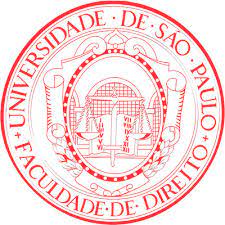 Registro Civil de Pessoas Jurídicas
Sindicatos
O início da personalidade jurídica se dá com o registro no RCPJ, contudo, a PERSONALIDADE SINDICAL exige registro no Ministério do Trabalho, a quem compete verificar a unicidade sindical;

Súmula 677 do STF:
Até que lei venha a dispor a respeito, incumbe ao Ministério do Trabalho proceder ao registro das entidades sindicais e zelar pela observância do princípio da unicidade.
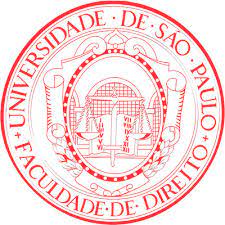 Registro Civil de Pessoas Jurídicas
Fundações: ​

O que se encontra, aqui, é a atribuição de personalidade jurídica a um patrimônio, que a vontade humana destina a uma finalidade social. É um pecúlio, ou um acervo de bens, que recebe da ordem legal a faculdade de agir no mundo jurídico e realizar as finalidades a que visou o seu instituidor (...). 

Pereira, Caio Mário da Silva. Instituições de Direito Civil - Vol. I (p. 435). Editora Forense. Edição do Kindle.
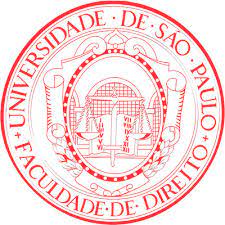 Registro Civil de Pessoas Jurídicas
Fundações: ​
Art. 62. Para criar uma fundação, o seu instituidor fará, por escritura pública ou testamento, dotação especial de bens livres, especificando o fim a que se destina, e declarando, se quiser, a maneira de administrá-la.
Parágrafo único. A fundação somente poderá constituir-se para fins de: 
I – assistência social; II – cultura, defesa e conservação do patrimônio histórico e artístico; III – educação;  IV – saúde; V – segurança alimentar e nutricional;  VI – defesa, preservação e conservação do meio ambiente e promoção do desenvolvimento sustentável; VII – pesquisa científica, desenvolvimento de tecnologias alternativas, modernização de sistemas de gestão, produção e divulgação de informações e conhecimentos técnicos e científicos;  VIII – promoção da ética, da cidadania, da democracia e dos direitos humanos;  IX – atividades religiosas;
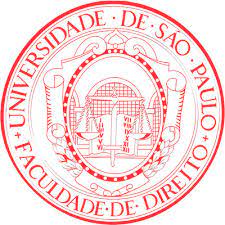 Registro Civil de Pessoas Jurídicas
Fundações: ​
 Estão sujeitas ao controle e fiscalização do Ministério Público;
Seu estatuto só pode ser alterado após a sua aprovação:
Cap. VXIII, NSCGJ-SP: 
1.1. Cuidando-se de fundação, o registro pressupõe a prévia aprovação do estatuto pelo Ministério Público, exceto em se tratando de fundação previdenciária, caso em que a aprovação caberá ao órgão regulador e fiscalizador.
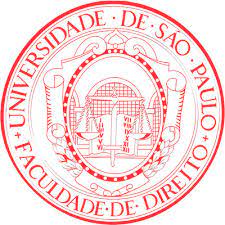 Registro Civil de Pessoas Jurídicas
Organização religiosa: ​
 Foram erigidas a uma espécie autônoma de pessoa jurídica pelo CC 2002;
 Possuem proteção constitucional: 
Art. 5º, VI, CF - é inviolável a liberdade de consciência e de crença, sendo assegurado o livre exercício dos cultos religiosos e garantida, na forma da lei, a proteção aos locais de culto e a suas liturgias;
 Art. 19. É vedado à União, aos Estados, ao Distrito Federal e aos Municípios:
I - estabelecer cultos religiosos ou igrejas, subvencioná-los, embaraçar-lhes o funcionamento ou manter com eles ou seus representantes relações de dependência ou aliança, ressalvada, na forma da lei, a colaboração de interesse público;
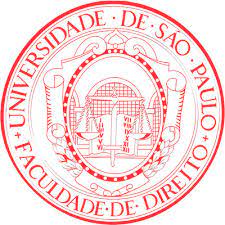 Registro Civil de Pessoas Jurídicas
Organização religiosa: ​
 O CC, nesse sentido, dispõe:
Art. 44. § 1º São livres a criação, a organização, a estruturação interna e o funcionamento das organizações religiosas, sendo vedado ao poder público negar-lhes reconhecimento ou registro dos atos constitutivos e necessários ao seu funcionamento.

Enunciado n. 143 da III Jornada de Direito Civil: A liberdade de funcionamento das organizações religiosas não afasta o controle de legalidade e legitimidade constitucional de seu registro, nem a possibilidade de reexame pelo Judiciário de compatibilidade de seus atos com a lei e com seus estatutos
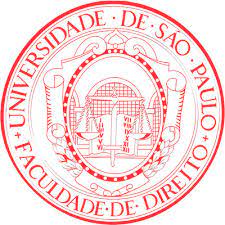 Registro Civil de Pessoas Jurídicas
Sociedades não personificadas: ​
 Sociedade em comum, de fato ou irregular;
 Sociedade em conta de participação;

Sociedades personificadas: ​
 Sociedades simples;
 Sociedades empresarias
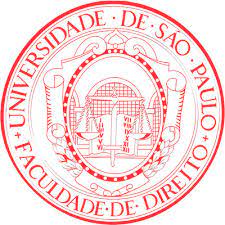 Registro Civil de Pessoas Jurídicas
Sociedades simples x Sociedades empresarias
Art. 966. Considera-se empresário quem exerce profissionalmente atividade econômica organizada para a produção ou a circulação de bens ou de serviços.
Parágrafo único. Não se considera empresário quem exerce profissão intelectual, de natureza científica, literária ou artística, ainda com o concurso de auxiliares ou colaboradores, salvo se o exercício da profissão constituir elemento de empresa.
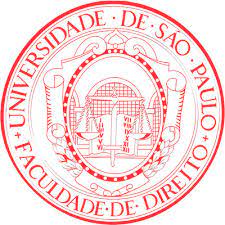 Registro Civil de Pessoas Jurídicas
Sociedades simples x Sociedades empresarias
O principal traço característico do empresário (individual ou coletivo) consiste na apropriação e organização dos fatores de produção (...) se a atividade pessoal prevalece sobre a organização, não há que se falar em empresário. (Tartuce, Flávio. Código Civil Comentado, p. 646/647). 
 O que importa é a forma de organização da atividade, o modo de produção;
 Assim, ainda que se trate de profissão intelectual, científica, literária ou artística, será empresária caso esteja organizada como empresa.
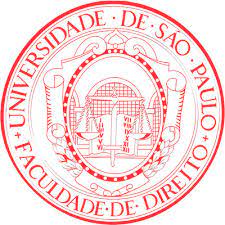 Registro Civil de Pessoas Jurídicas
Sociedades simples x Sociedades empresarias
III Jornada de Direito Civil:
Enunciado 193: O exercício das atividades de natureza exclusivamente intelectual está excluído do conceito de empresa.
Enunciado 194: Os profissionais liberais não são considerados empresários, salvo se a organização dos fatores de produção for mais importante que a atividade pessoal desenvolvida.
 Enunciado 195: A expressão "elemento de empresa" demanda interpretação econômica, devendo ser analisada sob a égide da absorção da atividade intelectual, de natureza científica, literária ou artística, como um dos fatores da organização empresarial.
Enunciado 196: A sociedade de natureza simples não tem seu objeto restrito às atividades intelectuais.
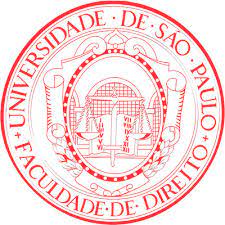 Registro Civil de Pessoas Jurídicas
Apenas as SOCIEDADES SIMPLES são registradas no RCPJ. Contudo, elas podem se revestir da forma de:
Sociedade em nome coletivo (arts. 1.039 a 1.044, CC);
Sociedade em comandita simples (arts. 1.045 a 1.051, CC)
Sociedade limitada (arts. 1.052 a 1.087 do CC);
Para cada uma dessas formas societárias, o Registrador deverá observar regras próprias para constituição, bem como regras relativas às alterações societárias e sua dissolução;
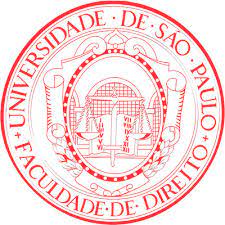 Registro Civil de Pessoas Jurídicas
Em relação às sociedades, deve-se verificar se há necessidade de prévia autorização de órgãos específicos, em razão da natureza da atividade: 
Cap. XVIII, NSCGJ-SP, item 38: Para o registro dos atos constitutivos e de suas alterações, das sociedades a que se refere o art. 1º da Lei Federal 6.839, de 30 de outubro de 1980, exigir-se-á a comprovação do pedido de inscrição no respectivo órgão de disciplina e fiscalização do exercício profissional = (profissões com conselho profissional regulamentado)
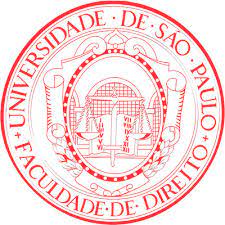 Registro de Títulos e Documentos
O Registro de Títulos e Documentos possui competência residual, sendo o ofício próprio para que sejam levados a registros instrumentos a que se pretenda conferir os efeitos da publicidade, autenticidade, segurança, veracidade e eficácia próprios dos Registros Públicos. 
Art. 221, CC:  O instrumento particular, feito e assinado, ou somente assinado por quem esteja na livre disposição e administração de seus bens, prova as obrigações convencionais de qualquer valor; mas os seus efeitos, bem como os da cessão, não se operam, a respeito de terceiros, antes de registrado no registro público.
Parágrafo único. A prova do instrumento particular pode suprir-se pelas outras de caráter legal.
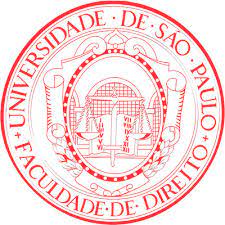 Registro de Títulos e Documentos -Atribuições
O Registro de Títulos e Documentos possui competência residual, sendo o ofício próprio para que sejam levados a registros instrumentos a que se pretenda conferir os efeitos da publicidade, autenticidade, segurança, veracidade e eficácia próprios dos Registros Públicos. 
Suas atribuições estão previstas em rol extenso dos artigos 127, 129 e 160 LRP. 
 Art. 130. Dentro do prazo de vinte dias da data da sua assinatura pelas partes, todos os atos enumerados nos arts. 127 e 129, serão registrados no domicílio das partes contratantes e, quando residam estas em circunscrições territoriais diversas, far-se-á o registro em todas elas. 
Parágrafo único. Os registros de documentos apresentados, depois de findo o prazo, produzirão efeitos a partir da data da apresentação.
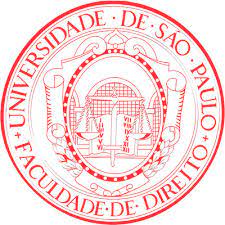 Registro de Títulos e Documentos -Atribuições
Art. 127, LRP: No Registro de Títulos e Documentos será feita a transcrição:
I - dos instrumentos particulares, para a prova das obrigações convencionais de qualquer valor;
Art. 221, CC. O instrumento particular, feito e assinado, ou somente assinado por quem esteja na livre disposição e administração de seus bens, prova as obrigações convencionais de qualquer valor; mas os seus efeitos, bem como os da cessão, não se operam, a respeito de terceiros, antes de registrado no registro público.
     Parágrafo único. A prova do instrumento particular pode suprir-se pelas outras de caráter legal.
II - do penhor comum sobre coisas móveis;
Regulado pelos arts. 1.431 e 1.432 do CC – há efetiva transmissão da posse;
III - da caução de títulos de crédito pessoal e da dívida pública federal, estadual ou municipal, ou de Bolsa ao portador;
IV -    penhor de animais (Revogado pela Lei nº 14.382, de 2022)
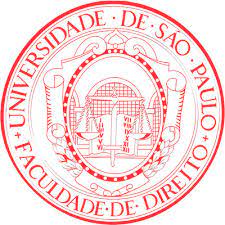 Registro de Títulos e Documentos -Atribuições
Art. 127, LRP: No Registro de Títulos e Documentos será feita a transcrição:
V - do contrato de parceria agrícola ou pecuária;
Requisitos previstos na Lei 4.504/1964 (Estatuto da Terra);
VI - do mandado judicial de renovação do contrato de arrendamento para sua vigência, quer entre as partes contratantes, quer em face de terceiros (art. 19, § 2º do Decreto nº 24.150, de 20-4-1934);
VII - facultativo, de quaisquer documentos, para sua conservação.
Parágrafo único. Caberá ao Registro de Títulos e Documentos a realização de quaisquer registros não atribuídos expressamente a outro ofício.
Competência residual;
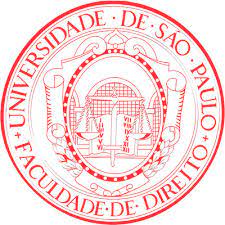 Registro de Títulos e Documentos -Atribuições
REGISTRO FACULTATIVO PARA CONSERVAÇÃO DE DOCUMENTOS
Art. 127-A. O registro facultativo para conservação de documentos ou conjunto de documentos de que trata o inciso VII do caput do art. 127 desta Lei terá a finalidade de arquivamento de conteúdo e data, não gerará efeitos em relação a terceiros e não poderá servir como instrumento para cobrança de dívidas, mesmo que de forma velada, nem para protesto, notificação extrajudicial, medida judicial ou negativação nos serviços de proteção ao crédito ou congêneres.      (Incluído pela Lei nº 14.382, de 2022)
§ 1º O acesso ao conteúdo do registro efetuado na forma prevista no caput deste artigo é restrito ao requerente, vedada a utilização do registro para qualquer outra finalidade, ressalvadas
I - requisição da autoridade tributária, em caso de negativa de autorização sem justificativa aceita; e       
II - determinação judicial.
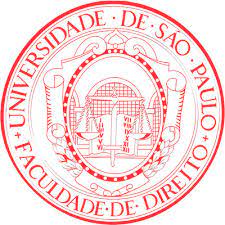 Registro de Títulos e Documentos -Atribuições
REGISTRO FACULTATIVO PARA CONSERVAÇÃO DE DOCUMENTOS
Art. 127-A. § 2º Quando se tratar de registro para fins de conservação de documentos de interesse fiscal, administrativo ou judicial, o apresentante poderá autorizar, a qualquer momento, a sua disponibilização para os órgãos públicos pertinentes, que poderão acessá-los por meio do Serp, sem ônus, nos termos estabelecidos pela Corregedoria Nacional de Justiça do Conselho Nacional de Justiça, dispensada a guarda pelo apresentante.     (Incluído pela Lei nº 14.382, de 2022)
§ 3º A certificação do registro será feita por termo, com indicação do número total de páginas registradas, dispensada a chancela ou rubrica em qualquer uma delas
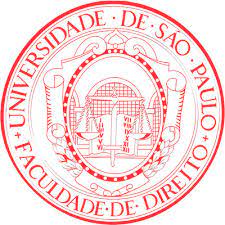 Registro de Títulos e Documentos -Atribuições
Art. 129. Estão sujeitos a registro, no Registro de Títulos e Documentos, para surtir efeitos em relação a terceiros:                       
1º) os contratos de locação de prédios, sem prejuízo do disposto do artigo 167, I, nº 3;
2º) os documentos decorrentes de depósitos, ou de cauções feitos em garantia de cumprimento de obrigações contratuais, ainda que em separado dos respectivos instrumentos (revogado);         (Redação dada pela Lei nº 14.382, de 2022)
3º) as cartas de fiança, em geral, feitas por instrumento particular, seja qual for a natureza do compromisso por elas abonado;
4º) os contratos de locação de serviços não atribuídos a outras repartições;
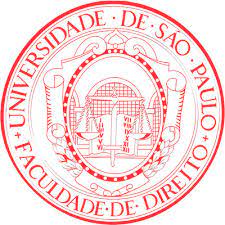 Registro de Títulos e Documentos -Atribuições
5º) os contratos de compra e venda em prestações, com reserva de domínio ou não, qualquer que seja a forma de que se revistam, e os contratos de alienação ou de promessas de venda referentes a bens móveis;   (Redação dada pela Lei nº 14.382, de 2022)      
6º) todos os documentos de procedência estrangeira, acompanhados das respectivas traduções, para produzirem efeitos em repartições da União, dos Estados, do Distrito Federal, dos Territórios e dos Municípios ou em qualquer instância, juízo ou tribunal;
7º) as quitações, recibos e contratos de compra e venda de automóveis, bem como o penhor destes, qualquer que seja a forma que revistam;
8º) os atos administrativos expedidos para cumprimento de decisões judiciais, sem trânsito em julgado, pelas quais for determinada a entrega, pelas alfândegas e mesas de renda, de bens e mercadorias procedentes do exterior.
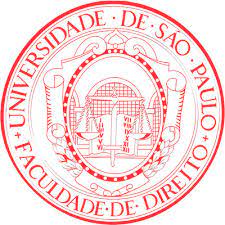 Registro de Títulos e Documentos -Atribuições
9º) os instrumentos de cessão de direitos e de créditos, os instrumentos de sub-rogação e de dação em pagamento;      (Redação dada pela Lei nº 14.382, de 2022)
10º) a cessão de direitos e de créditos, a reserva de domínio e a alienação fiduciária de bens móveis; e         (Incluído pela Lei nº 14.382, de 2022)
       Não é necessário o registro da alienação fiduciária de veículos (ADIs 4.227, 4.333 e RE 611.639)     
11º) as constrições judiciais ou administrativas sobre bens móveis corpóreos e sobre direitos de crédito.       (Incluído pela Lei nº 14.382, de 2022)
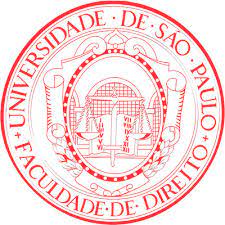 Registro de Títulos e Documentos -Atribuições
NOTIFICAÇÃO EXTRAJUDICIAL
Art. 160. O oficial será obrigado, quando o apresentante o requerer, a notificar do registro ou da averbação os demais interessados que figurarem no título, documento, o papel apresentado, e a quaisquer terceiros que lhes sejam indicados, podendo requisitar dos oficiais de registro em outros Municípios, as notificações necessárias. Por esse processo, também, poderão ser feitos avisos, denúncias e notificações, quando não for exigida a intervenção judicial
§ 1º Os certificados de notificação ou da entrega de registros serão lavrados nas colunas das anotações, no livro competente, à margem dos respectivos registros.
§ 2º O serviço das notificações e demais diligências poderá ser realizado por escreventes designados pelo oficial e autorizados pelo Juiz competente.
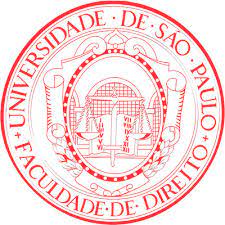 Registro de Títulos e Documentos -Atribuições
NOTIFICAÇÃO EXTRAJUDICIAL
 As NSCGJ-SP admitem a notificação extrajudicial de forma pessoal, postal, por edital ou eletrônica com uso de certificado digital;
 Uma via do documento deverá ser entregue ao destinatário;
 Não se admite a entrega de objetos, apenas de documentos que possam constar do registro prévio;
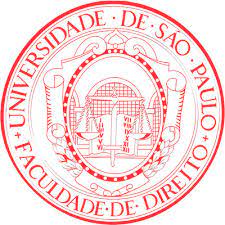 Registro de Títulos e Documentos -Livros
Art. 132. No registro de títulos e documentos, haverá os seguintes livros:      (Redação dada pela Lei nº 14.382, de 2022)
I - Livro A - protocolo para apontamentos de todos os títulos, documentos e papéis apresentados, diariamente, para serem registrados, ou averbados;
II - Livro B - para trasladação integral de títulos e documentos, sua conservação e validade contra terceiros, ainda que registrados por extratos em outros livros;
III - Livro C - para inscrição, por extração, de títulos e documentos, a fim de surtirem efeitos em relação a terceiros e autenticação de data;
IV - Livro D - indicador pessoal, substituível pelo sistema de fichas, a critério e sob a responsabilidade do oficial, o qual é obrigado a fornecer com presteza as certidões pedidas pelos nomes das partes que figurarem, por qualquer modo, nos livros de registros;       (Redação dada pela Lei nº 14.382, de 2022)
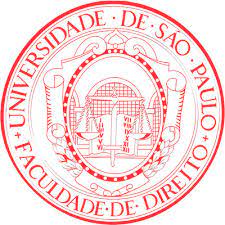 Registro de Títulos e Documentos -Livros
Art. 132. No registro de títulos e documentos, haverá os seguintes livros:      (Redação dada pela Lei nº 14.382, de 2022)
V - Livro E - indicador real, para matrícula de todos os bens móveis que figurarem nos demais livros, devendo conter sua identificação, referência aos números de ordem dos outros livros e anotações necessárias, inclusive direitos e ônus incidentes sobre eles;      (Incluído pela Lei nº 14.382, de 2022)
VI - Livro F - para registro facultativo de documentos ou conjunto de documentos para conservação de que tratam o inciso VII do caput do art. 127 e o art. 127-A desta Lei; e       (Incluído pela Lei nº 14.382, de 2022)
VII - Livro G - indicador pessoal específico para repositório dos nomes dos apresentantes que figurarem no Livro F, do qual deverá constar o respectivo número do registro, o nome do apresentante e o seu número de inscrição no Cadastro de Pessoas Físicas da Secretaria Especial da Receita Federal do Brasil do Ministério da Economia ou, no caso de pessoa jurídica, a denominação do apresentante e o seu número de inscrição no Cadastro Nacional da Pessoa Jurídica da Secretaria Especial da Receita Federal do Brasil do Ministério da Economia
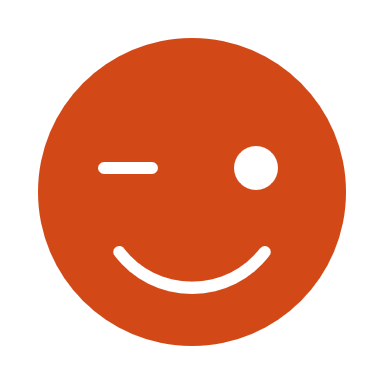 Muito obrigada!



@andreiaruzzantegagliardi
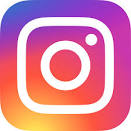